Figure 5.
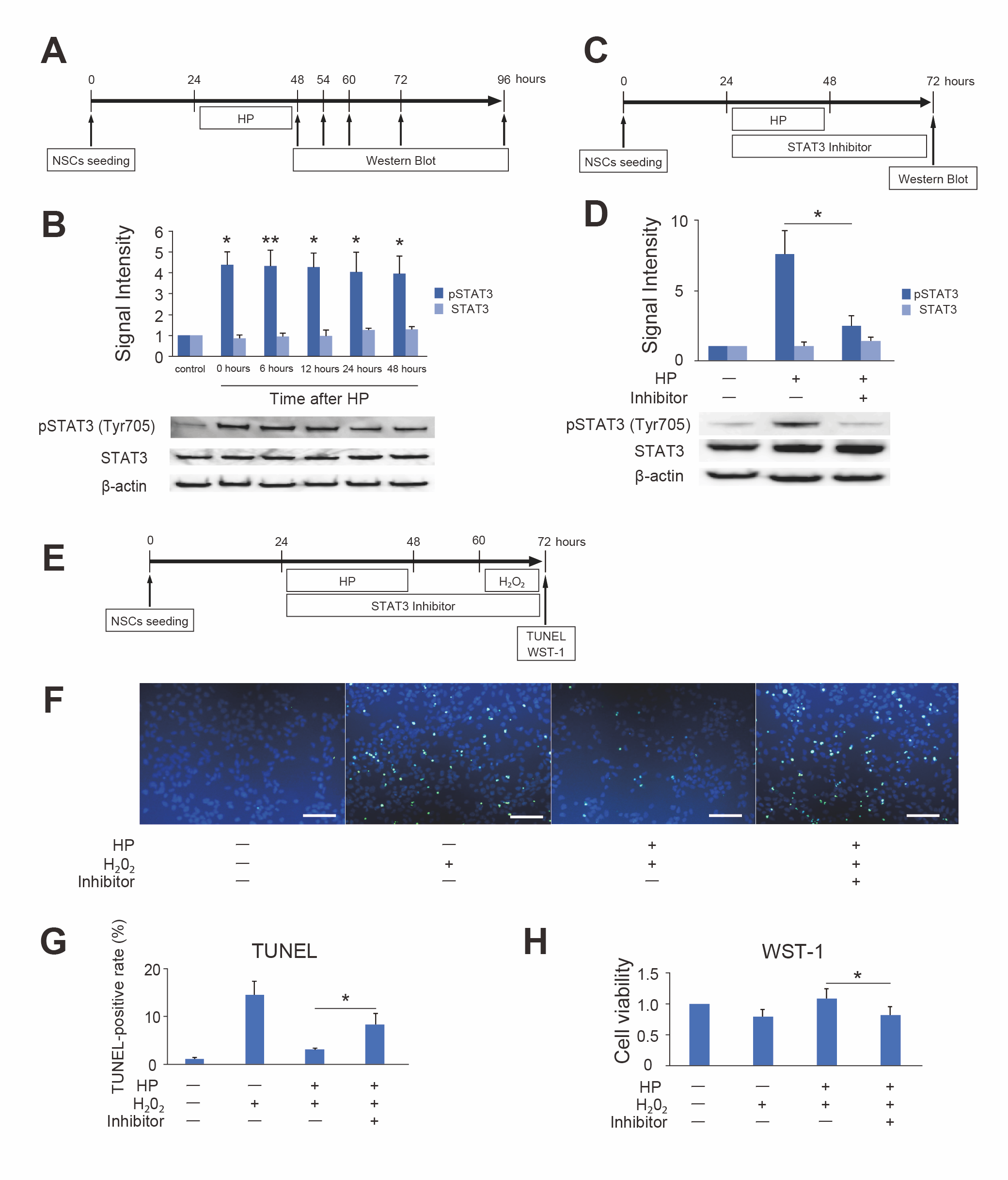 Fukuda et al., Conditioning Medicine 2023; 6(4): 138-146.